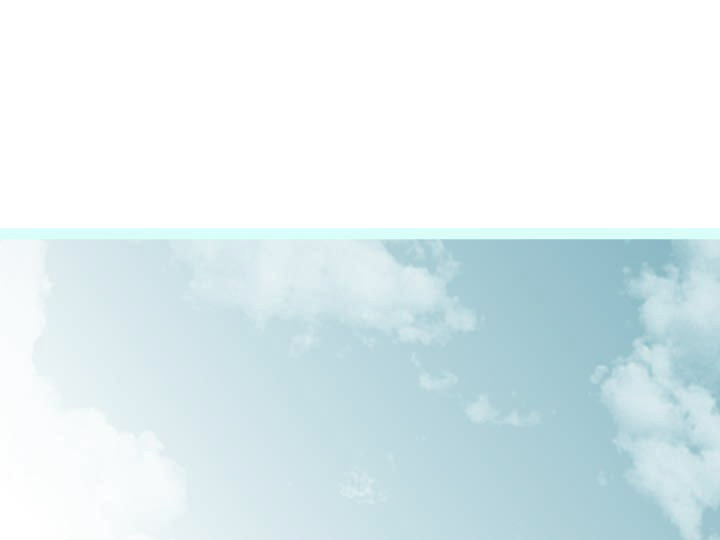 Concentric dissipation of stratocumulus cloud in the vicinity of King Island, Bass Strait 7th January 2019
Assembled by B.Zeschke, BMTC, Australian VLab Centre of Excellence from information provided by M. Bradbury VICRO RFC, Eng Ching SARO and information obtained using Panther and Visual Weather
Hi all, 
I'm interested in issuing a tweet about the interesting cloud/wave feature over King Island. Does anyone have a concrete idea of what's causing it? Attached is the GIF, plus A-R 04Z model trace.
Regards,
Miriam Bradbury | Meteorologist

From: Eng ChingSent: Monday, 7 January 2019 4:11 PMTo: Miriam Bradbury; MDL_synoptic_discussionSubject: Re: King Island feature [SEC=UNCLASSIFIED] 
We had a discussion in Adelaide earlier on.  My guess is it started with an pulse convection over King Island with compensation downward motion just outside propagating outwards as a gravity wave.
Happy to hear other plausible explanations.
 
Cheers
Simon E ChingBureau of Meteorology
Please start the Power Point Slide Show to activate the animation
animation courtesy BOM / JMA
Animation provided by Miriam Bradbury
King Island
image courtesy BOM
Image provided by Miriam Bradbury
King Island
Please start the Power Point Slide Show to activate the animation
animation courtesy BOM / JMA
Animation: True Colour RGB23UTC 6th to 06UTC 7th January 2017
Wilson's Promontory
Please start the Power Point Slide Show to activate the animation
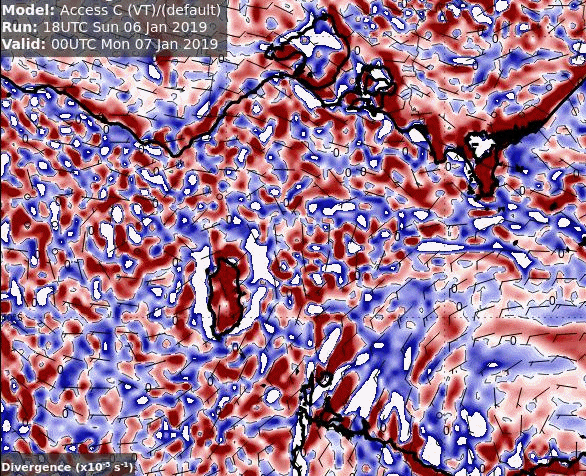 Animation: ACCESS CVT model output (18UTC 6th January analysis)
From 00UTC to 06UTC 7th January 2017
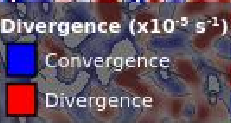 925hPa Convergence / Divergence
animations courtesy BOM
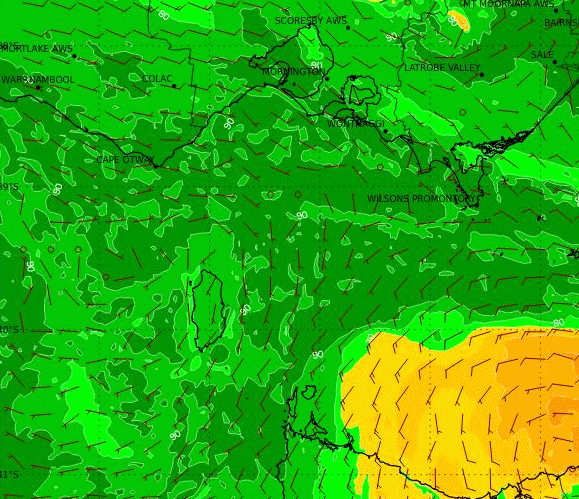 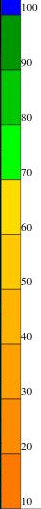 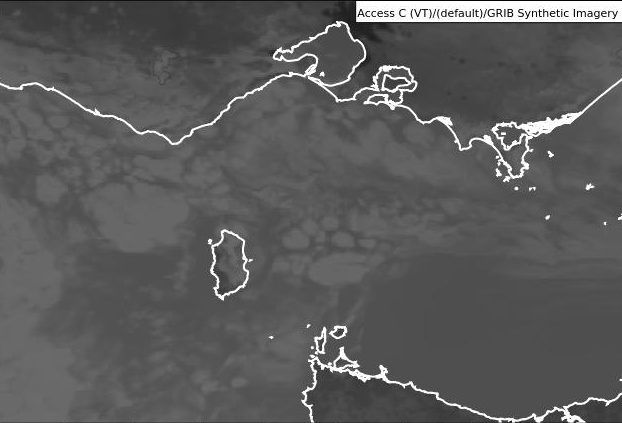 925hPa RH and wind
Synthetic Sat Data
image courtesy BOM
ACCESS CVT cross section00UTC 7th January 2019
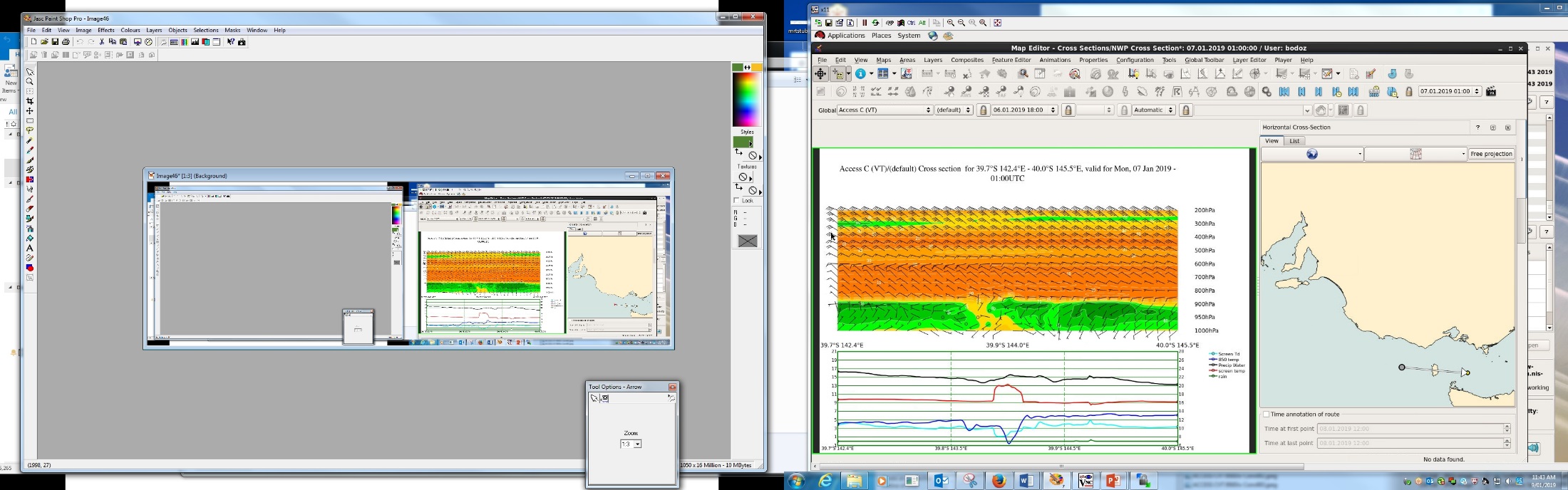 Please start the Power Point Slide Show to activate the animation
animations courtesy BOM
Animation: ACCESS CVT cross section as per the previous slide00UTC to 06UTC 7th January 2019
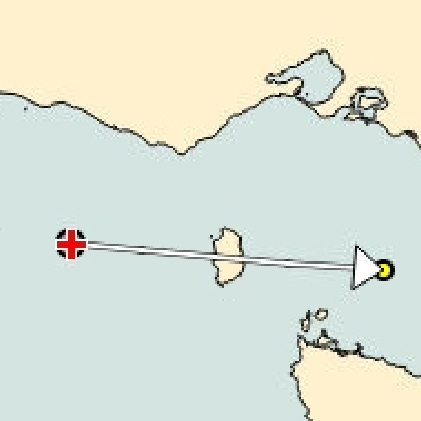 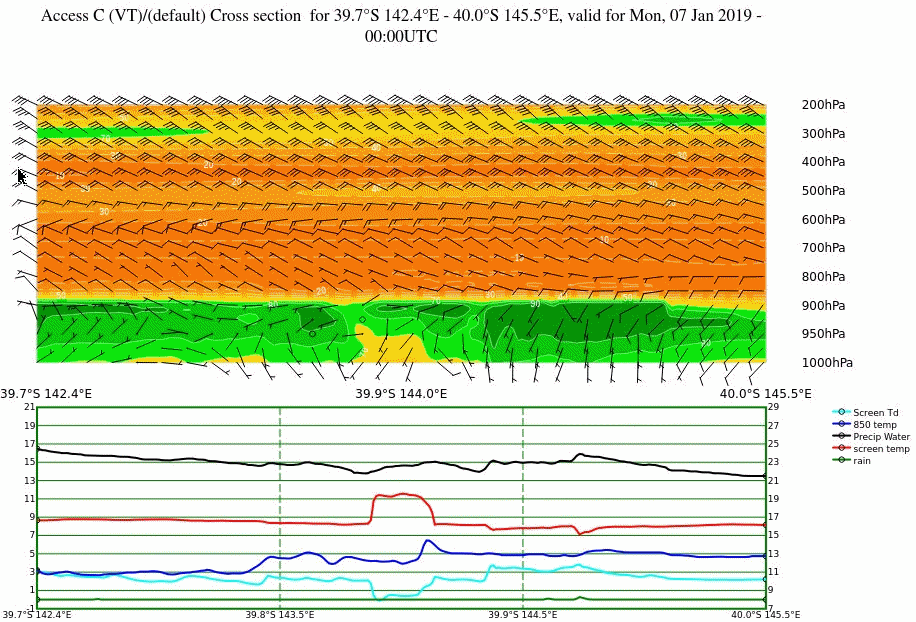 Note the westward propagation of the "wave" of low 850 temp from 00 to 05UTC

Note the non-absolute scale of the bottom cross section across the animations